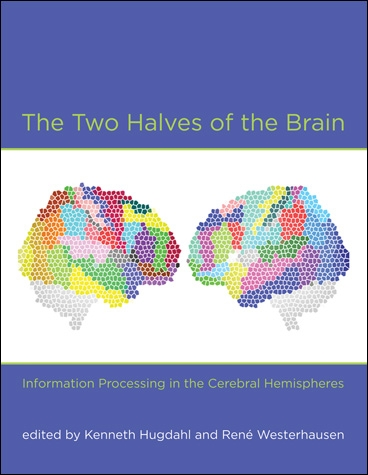 Brain Sandwiches: Fast and Accurate Modeling of Longitudinal and Repeated Measures Neuroimaging Data
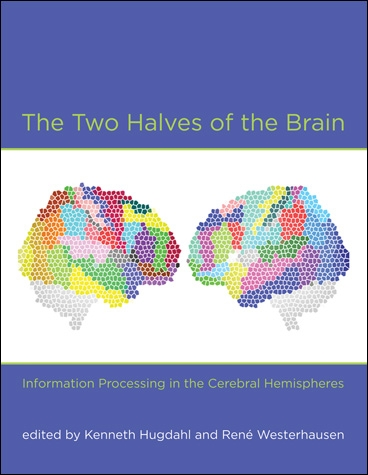 Jillian E. Hardee, PhD
Department of Psychiatry
Co-starring Lora Cope and Bennet Fauber
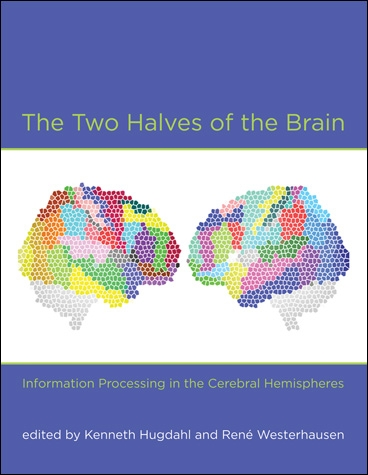 Participants are scanned repeatedly over time
Imaging data are obtained at more than one time point
Essential for understanding functional changes and development in healthy and pathological brains
What is Longitudinal fMRI?
2
[Speaker Notes: Longitudinal fMRI can be thought of as a collection of data gathered from a number of subjects in a designed fMRI experiment

The distinguishing feature of longitudinal data is that each subject’s outcome/responses are measured repeatedly, thereby allowing for the direct study of change over time.

This is essential for understanding functional or structural changes over time and/or development in both healthy and pathological brains]
Cross-sectional studies
Limited in examination of maturation of brain function within individuals (data collected at just one time point)

Not suitable for testing mediating effects
i.e. whether alterations in brain development explain links between early life stress and later psychopathology
Why longitudinal fMRI?
Telzer et al., 2018 Dev Cog Neurosci
3
[Speaker Notes: Most developmental fMRI research to date has utilized cross-sectional samples, which examines differences and similarities in neural activation between children, adolescents, and adults. 

However, cross-sectional studies are limited in their ability to examine how maturation of brain function develops within individuals, since subject data is collected at just one time point. 

Cross-sectional studies are not suitable for testing mediating effects, for instance, examining whether alterations in brain development explain links between early life stress and later psychopathology. 

Thus, to test causal pathways and identify neural mechanisms longitudinal studies are needed.]
Longitudinal fMRI Advantages:
Minimizes between-subject variability – uses individual as own control
Well-suited to detect developmental transitions
Can test causal pathways, identify neural mechanisms involved in brain development
Why Longitudinal fMRI?
Telzer et al., 2018 Dev Cog Neurosci
4
[Speaker Notes: Longitudinal fMRI offers the advantage of minimizing between-subject variability, instead using the individual as their own control which increases the ability to separate developmental or aging effects from cohort effects. Thus it provides information about individual change. 

Additionally, longitudinal fMRI does not make assumptions about the stability of brain-behavior relationships and is particularly well suited to detect developmental transitions.

Thus, unlike cross sectional studies, longitudinal studies are better suited to to test causal pathways and identify neural mechanisms]
More expensive
Time-consuming
Complicated to conduct
Challenging to analyze
Challenges of Running Longitudinal fMRI Studies
Telzer et al., 2018 Dev Cog Neurosci
5
[Speaker Notes: Subject retention must be managed, as the validity of findings can be undermined by participant dropout over time.

Longitudinal studies require many years to capture development data, or the ability to compare children to adults. 

Tasks must be designed in a way that can overcome confounds of learning, practice, and habituation. 

And, the inherent nested nature of the data can violate the assumption of independence that many fMRI statistical packages have for fMRI analyses.]
Individual subject’s repeated measurements are likely to be correlated over time
Time between scans will not be equivalent among or between subjects
Number of scans obtained will not always be balanced between subjects
Challenges of Analyzing Longitudinal fMRI Studies
Skup et al., 2010; Stat Interface
6
[Speaker Notes: An unavoidable aspect of data collected longitudinally is that an individuals subject’s repeated measurements are likely to be correlated over time. 

An outcome of brain activation at one scanning session is likely to predict and be related to the measurement of brain activation at the next scan. 

This means that responses collected at various scanning sessions for each individual are not necessarily independent, nor do they have equal variances. 

Time between scans will not exactly be equivalent among or between subjects, and this can have an effect on the correlation structure of the data because some responses are closer in time while others are farther apart. 

Finally, the dataset may not be balanced between subjects – both in differences between time points and in the number of scans obtained – this influences the correlation structure between repeated measurements of different individuals.

All of this is in addition to the correlations that already exist and must be accounted for in cross-sectional data.]
General fMRI analysis
1st level: focuses on the individual subject
2nd level: focuses on the group – all effects of interest are summarized and tested across all subjects
For longitudinal data: need repeated measures analysis
Current fMRI Analysis Packages
Telzer et al., 2018 Dev Cog Neurosci
7
[Speaker Notes: Group analysis of functional neuroimaging datasets typically follow a two-step approach.

At the first level of the analysis, a model is fit for each individual subject. 

At the second level of the analysis, the individual analyses are combined across the group. 

Whereas first-level modeling in longitudinal imaging may come with some challenges, such as registration, the second-level step brings particular statistical challenges for a longitudinal neuroimaging design. 

That is, the standard General Linear Model (GLM) is appropriate for designs where there is only one scan per subject; the basic type of statistical tests implemented in the main software packages are not well-suited for longitudinal data.

When pursuing a whole-brain analysis on longitudinal data, analyses that account for repeated measures are required, which are implemented, to some degree, in all major software packages for imaging data]
FSL
Typically includes a regressor per subject
Cannot handle missing data
Requires all subjects to have complete data at all time points
Assumes sphericity
Current fMRI Analysis Packages
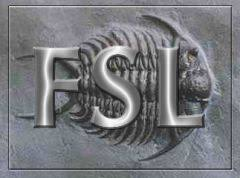 Telzer et al., 2018 Dev Cog Neurosci
8
[Speaker Notes: In FSL, longitudinal analyses typically include a regressor per subject in addition to group- or condition-level differences.

The main constraints and assumptions with this method center on completeness and sphericity of the data, meaning that FSL cannot handle missing data and thus requires each subject to have complete data at all time points. 

Also, a repeated-measures analysis in Feat (FSL’s toolbox for functional data-analysis) assumes sphericity, and more specifically a compound-symmetric structure in each voxel, meaning that both the variance across time points and the covariance between all time points is assumed to be constant.

The assumption of compound symmetry is relatively strict, but probably reasonable when the data is sampled in a regular way. 

Yet, for more complex (e.g., more than 2 time points or irregularly sampled) longitudinal designs such an assumption may be problematic.

Given that subject-specific regressors are included, however, researchers cannot examine direct questions of between-subject effects, meaning that group-level differences, such as a main effect of group, can only be interrogated with an additional analysis that averages the measures within-subject.]
SPM
2nd-level with flexible factorial ANOVA
Similar to FSL’s FEAT in creation of design matrix and fact that subjects must have complete data at all time points
Has method of correcting violations of sphericity, but the estimated covariance structure is assumed to be the same for each voxel
Current fMRI Analysis Packages
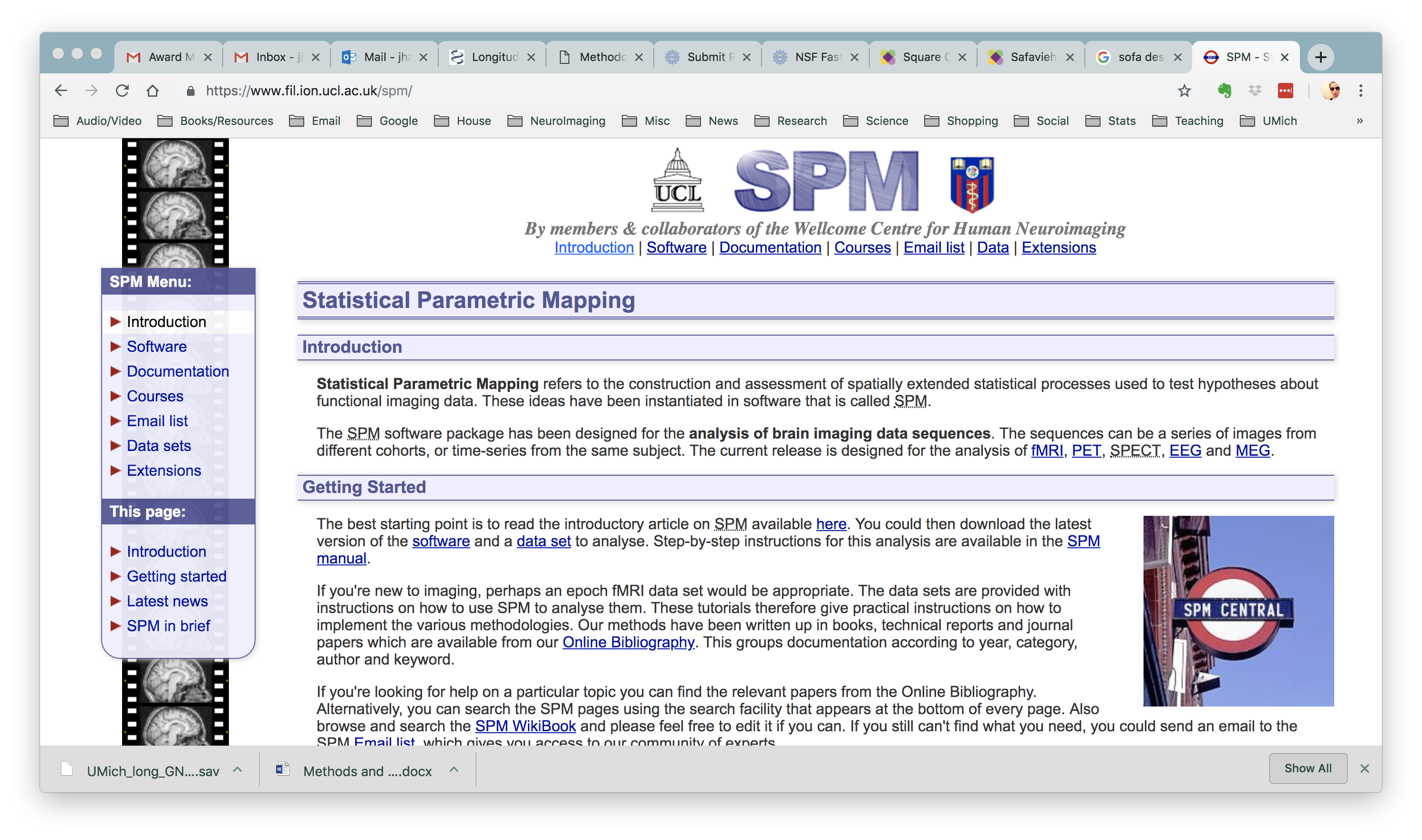 Telzer et al., 2018 Dev Cog Neurosci
9
[Speaker Notes: In SPM, testing simple repeated measures effects in a second-level analysis can be done with the ‘flexible factorial’ ANOVA module. 

This module allows the creation of a design matrix that, similar to Feat, includes a subject variable, leading to the inclusion of a regressor per subject on top of other within-subject (e.g., time) and group variables (e.g., children/adults; patients/control). 

As in FSL, flexible factorial models can include only subjects that have complete data at all time points. 

In contrast to FSL, SPM has a method for correcting violations of sphericity although the estimated covariance structure is assumed to be the same for each voxel.

That these assumptions hold in simple longitudinal designs seems well established, yet whether this is also the case in more complex, multi-time point, data is a point of ongoing debate. 

A flexible factorial ANOVA allows researchers to probe questions of which brain regions show a main effect over time, or a time x group interaction.

Again, similar to FSL, between-subject effects, such as a main effect of group, can be inquired only with additional analyses.]
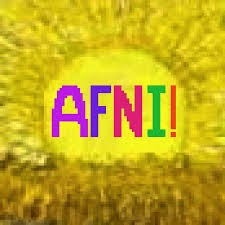 AFNI
Repeated-measures packages that do not rely on a univariate GLM framework
3dMVM: ANOVA-style analysis, multivariate GLM framework
Separates within- and between-subject factors, allowing for an unlimited number of factors
Any number of continuous between-subject variables can be included
Data from all subjects must be complete although groups can be unequal
Current fMRI Analysis Packages
Telzer et al., 2018 Dev Cog Neurosci
10
[Speaker Notes: The primary advantage of using AFNI for longitudinal modeling is that it includes packages for repeated-measures that do not rely on a univariate GLM framework and are therefore substantially more flexible.

3dMVM is the primary tool for ANOVA-style analyses and utilizes a multivariate GLM framework. 

This modeling approach separates within- and between-subject factors, allowing for an unlimited number of factors. 

In addition to multiple within- and between-factors, any number of continuous between-subject variables can be included, making 3dMVM amenable to most GLM, ANOVA or ANCOVA designs. 

However, while groups can be unequal, data from all subjects must be complete.

To verify the assumption of sphericity in 3dMVM, the variance-covariance structure is estimated from the data and Mauchly’s test is conducted to assess whether this assumption has been violated. 

If sphericity is violated, voxel statistics can be adjusted via the sphericity correction option.

For more complex designs that include within-subject covariates or have missing data, linear mixed effects modeling can be conducted using 3dLME]
Mixed effect modeling
Intercept and slope for each individual are taken into account
Mixed models can estimate the average growth trajectory for the whole sample (i.e. group-level or fixed effects) on a measure of interest (e.g. brain activation), and can model the variation of these effects (i.e. random effects)
Flexibility to model data collected at uneven intervals
Participants do not have to have same number of time points
Current fMRI Analysis Packages
Telzer et al., 2018 Dev Cog Neurosci
11
[Speaker Notes: Multilevel analyses can be considered an extension of repeated measures designs and have the advantage that both the starting point (intercept) and slope (change over time) for each individual are taken into account.

Growth curve multilevel models, also known as mixed models, mixed-effect models, or hierarchical linear models, can estimate the average growth trajectory for the whole sample (i.e., group-level or fixed effects) on a measure of interest (e.g., brain activation), and model the variation in these effects (i.e., random effects).

This multilevel growth curve modeling technique has the flexibility to model data that have been collected at uneven intervals, and does not require all participants to have the same number of data points, thereby flexibly accounting for missing data (although it is assumed that cases are missing ‘at random’]
Mixed models
Developmental changes have been tested using a polynomial approach:
Compare linear (age), quadratic age (age2), and/or cubic (age3) effects of age to best describe a regional pattern of brain activation
Can easily include time-invariant covariants, such as sex
AFNI’s 3dLME uses whole brain mixed effects model
Current fMRI Analysis Packages
Telzer et al., 2018 Dev Cog Neurosci
12
[Speaker Notes: Developmental changes in brain function have been tested with growth curve models by using a polynomial approach. 

That is, longitudinal studies have compared linear (Age), quadratic (Age2 ) and/or cubic (Age3 ) effects of Age to best describe a regional pattern of brain activation, but inverse, logarithmic or exponential functions can also be tested. 

Effects of multiple time-variant covariates (e.g., testosterone levels, learning performance and/or time-invariant covariates (e.g., sex) are easily included.]
Michigan Longitudinal Study
Heitzeg Lab Data
Heitzeg Lab Data
Recruited for fMRI
Children:7−12 yrs
Young adults: 18−21 yrs
fMRI scans:
every 1−2 years until age 18
fMRI scans:
every 1−2 years until age 27
13
High-risk family study

An ~30 year study (now finishing), prospective community study of families enriched for alcohol and other substance use disorders
41% court “recruited” – drunk driving with high blood alcohol levels
29% “community alcoholics” – identified during canvas for control families
30% control families drawn from same neighborhoods

Target children aged 3–5 at outset

473 families (1111 parents, 1153 offspring,
   351 partners of offspring, >200 offspring of
   offspring)
The Michigan Longitudinal Study
The Michigan Longitudinal Study
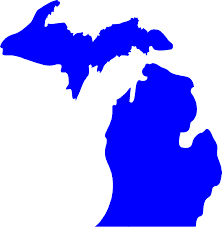 14
[Speaker Notes: MLS is an ongoing, multi-wave prospective study on families at high risk for substance use disorders.
 
Over 500 participant families from 3 groups: 

High risk: Court alcoholic group. Had to be married or couple with a woman, and have a biological son between 3-5 years old.

Intermediate risk: Community alcoholic group.

Low risk: community control group. These families, as well as the community alcoholic families, were identified by an exhaustive door-to-door canvassing in the neighborhoods of the court alcoholic families. Both parents in the community control group had to be free of an substance use disorder as adults.]
Neuropsych
18-27 years of age
Child Risk
7-18 years of age
Heitzeg Lab Data
Heitzeg Lab Data
Reward Task (Monetary Incentive Delay)
Go/No-Go Task (Response Inhibition)
Resting State
Diffusion Tensor Imaging
Emotional Word Task (Emotion Processing)
Reward Task (Monetary Incentive Delay)
Go/No-Go Task (Response Inhibition)
Resting State
Diffusion Tensor Imaging
N-back task (Working Memory)
15
Neuropsych
18-27 years of age
Child Risk
7-18 years of age
Heitzeg Lab Data
Heitzeg Lab Data
Reward Task (Monetary Incentive Delay)
Go/No-Go Task (Response Inhibition)
Resting State
Diffusion Tensor Imaging
Emotional Word Task (Emotion Processing)
Reward Task (Monetary Incentive Delay)
Go/No-Go Task (Response Inhibition)
Resting State
Diffusion Tensor Imaging
N-back task (Working Memory)
16
Hardee et al., 2014, Development of impulse control circuitry in children of alcoholics; Biological Psychiatry

Hardee et al., 2017, Sex differences in the development of emotion circuitry in adolescents at risk for substance abuse: a longitudinal fMRI study; Social Cognitive and Affective Neuroscience
The Michigan Longitudinal Study
Heitzeg Lab Data
17
Participant-specific intercept terms and age regressors (linear age, quadratic age, cubic age) specified in Matlab script; specified across all participants then orthogonalized
Participants then split into two groups (male/female for 2017 paper; FH+/FH- for 2014 paper)
Multiple regression model built in SPM using calculated subject-specific intercept terms and group-specific predictors as second-level analysis
The Michigan Longitudinal Study
Heitzeg Lab Data
18
[Speaker Notes: Differences in linear developmental trajectories between groups were tested using a second-level multiple regression analysis in Matlab and SPM. 

The participant-specific intercept terms and age regressors (linear age, quadratic age, and cubic age) were specified by a script written in Matlab. 

Age regressors were first constructed across all participants, and then Gram-Schmidt orthogonalization was performed. 

Participants were then split into two groups: males and females (for 2017 paper) or into FH+/FH- (2014 paper)

The multiple regression model was then built in SPM with these calculated subject-specific intercept terms and the group-specific predictors as a second-level analysis, as in Hardee et al. (2014).

Contrasts were calculated to examine sex differences as a function of age, with linear age effect differences being the primary focus.

Missing data were handled by utilizing all observations in the calculation of each age effect by group, such that individuals with more time points contributed more data to the estimation of the group-age slope. 

Notably, the missing data were distributed equally across groups so there was no number of observations by group bias (Laird, 1988). 

As we did not note that the (unobserved) fMRI response in missing subjects predicted their chance of not having four data points, we are operating with ‘Missing Completely at Random’ or at most ‘Missing at Random’ assumptions, and are so justified in using all available data.

The 2017 study was started in 2015, and put in for review at that time. It went through three rounds of reviews as reviewers did not feel comfortable with our longitudinal methodology. 


In SPM, run using the factorial design.]
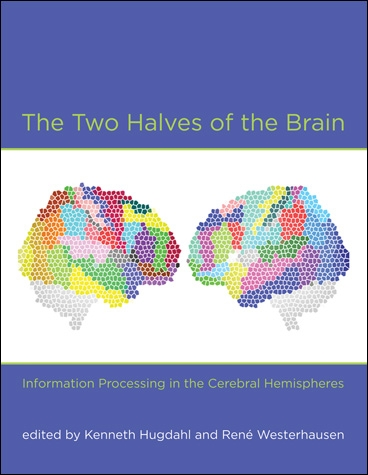 Guillaume et al., 2014, Fast and accurate modelling of longitudinal and repeated measures neuroimaging data, Neuroimage
The Michigan Longitudinal Study
The Sandwich Estimator
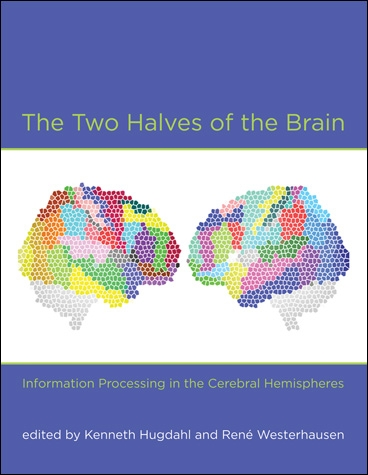 19
Sandwich Estimator (SwE) is asymptotically robust against misspecification of the covariance model 
Robustness allows SwE to be combined with a simple Ordinary Least Squares (OLS) model which has no covariance model
Thus, method is easy (ha!) to specify and has no need for iterative computations – so it is fast and has no convergence issues
Can deal with unbalanced designs and heterogeneous variances across time and groups (or even subjects)


Read more at The Sandwich (Robust Covariance Matrix) Estimator by Carroll, Wang, Simpson, Stromberg, & Ruppert, 1998
The Michigan Longitudinal Study
The Sandwich Estimator
Guillaume et al., 2014 Neuroimage
20
[Speaker Notes: Traditionally, sandwich estimation is a general method for estimating the covariance matrix of parameter estimates. 

The method yields asymptotically consistent covariance matrix estimates without making distributional assumptions, and even if the assumed model underlying the parameter estimates are incorrect.]
Use of a simple Ordinary Least Squares (OLS) model (without subject indicator variables)
Fixed effect parameters β are estimated by
The Michigan Longitudinal Study
The Sandwich Estimator
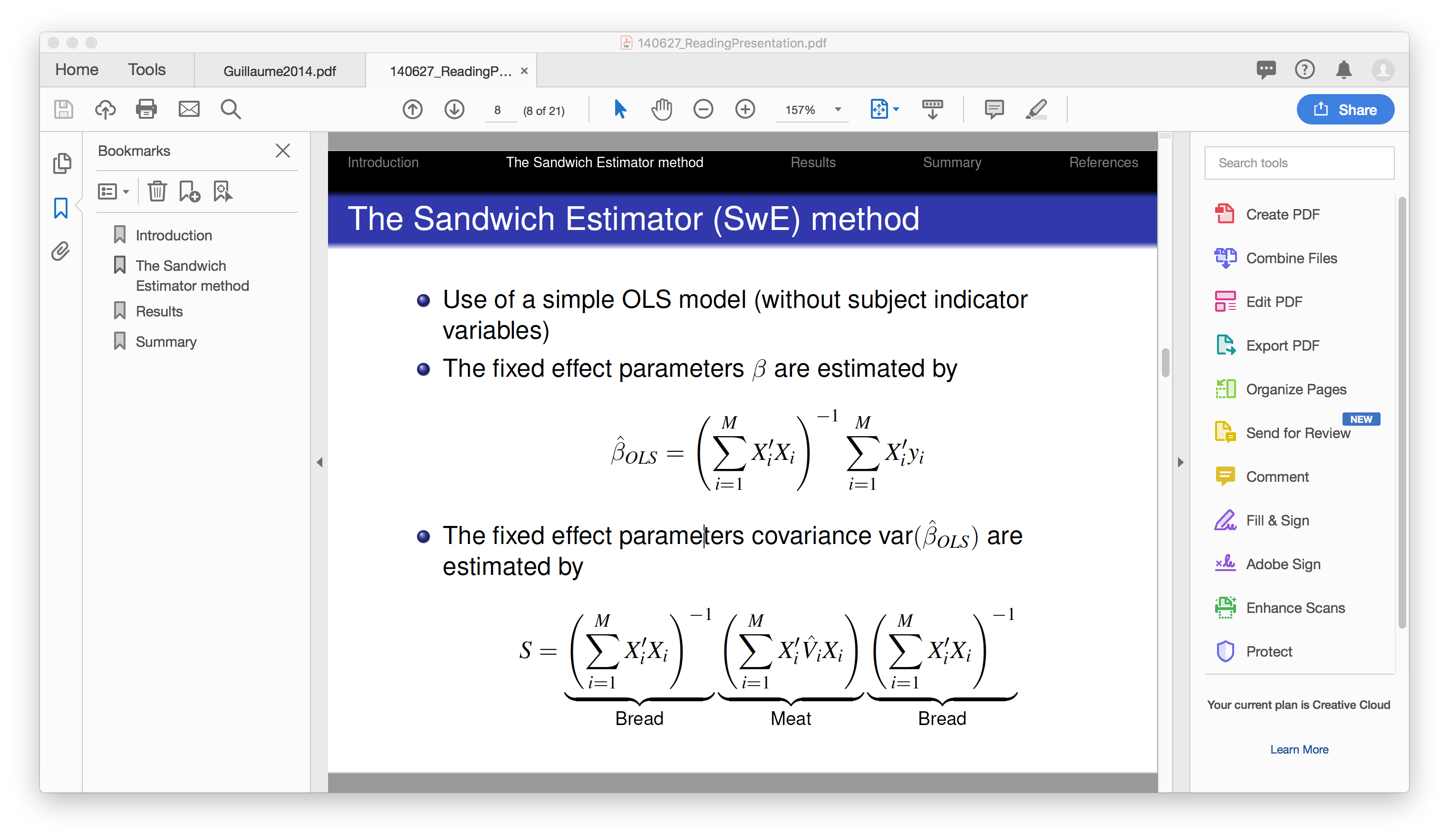 Guillaume, 2014, presentation
21
[Speaker Notes: If you could follow the math in the paper, you would see that for this example, Wi = I the identify matrix, so the beta hat is the least ordinary squares estimate. 

The identity matrix has 1s on the diagonal (so when you multiple it, everything else is 0)]
Fixed effect parameters covariance var (     ) are estimated by
The Michigan Longitudinal Study
The Sandwich Estimator
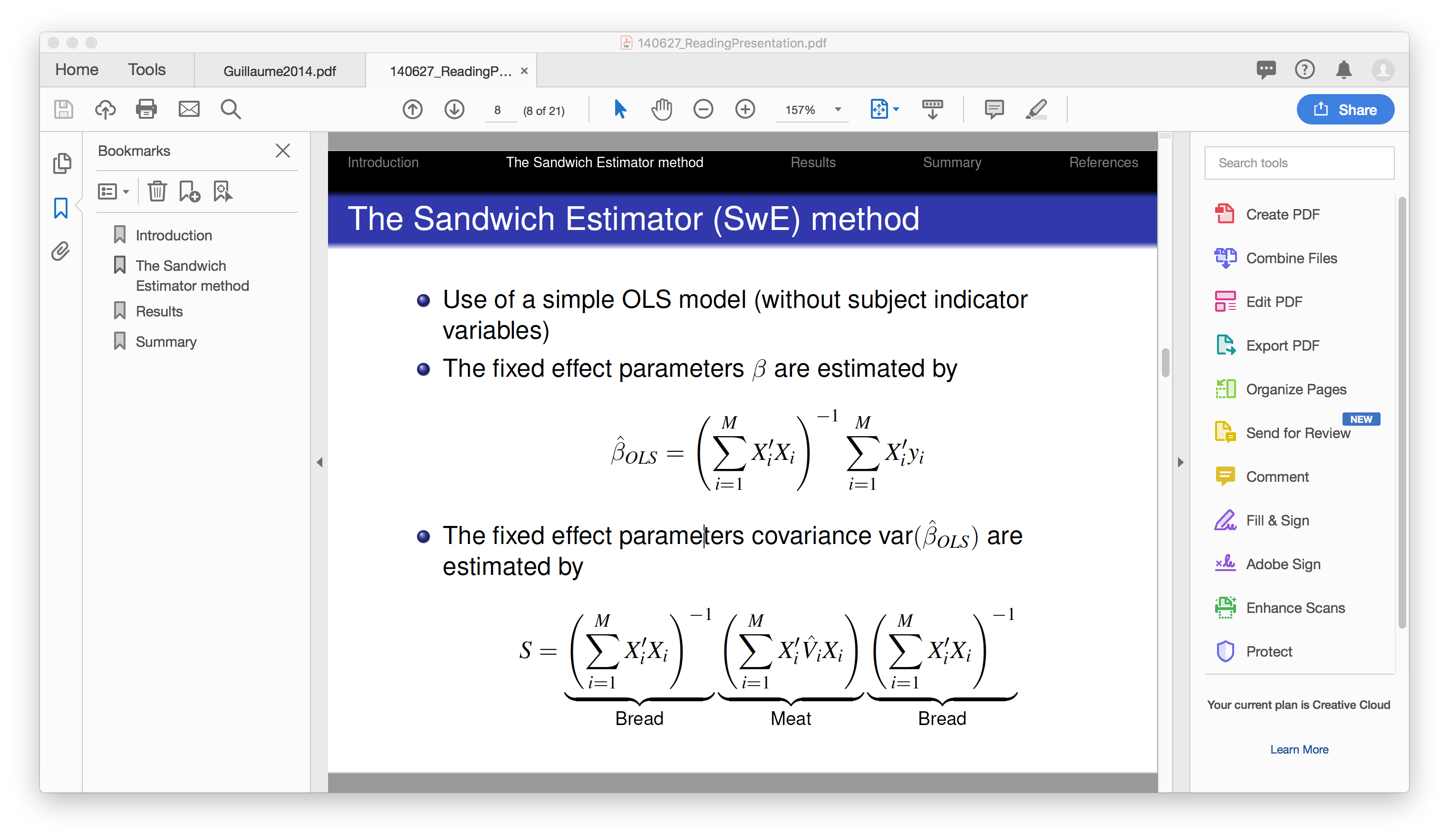 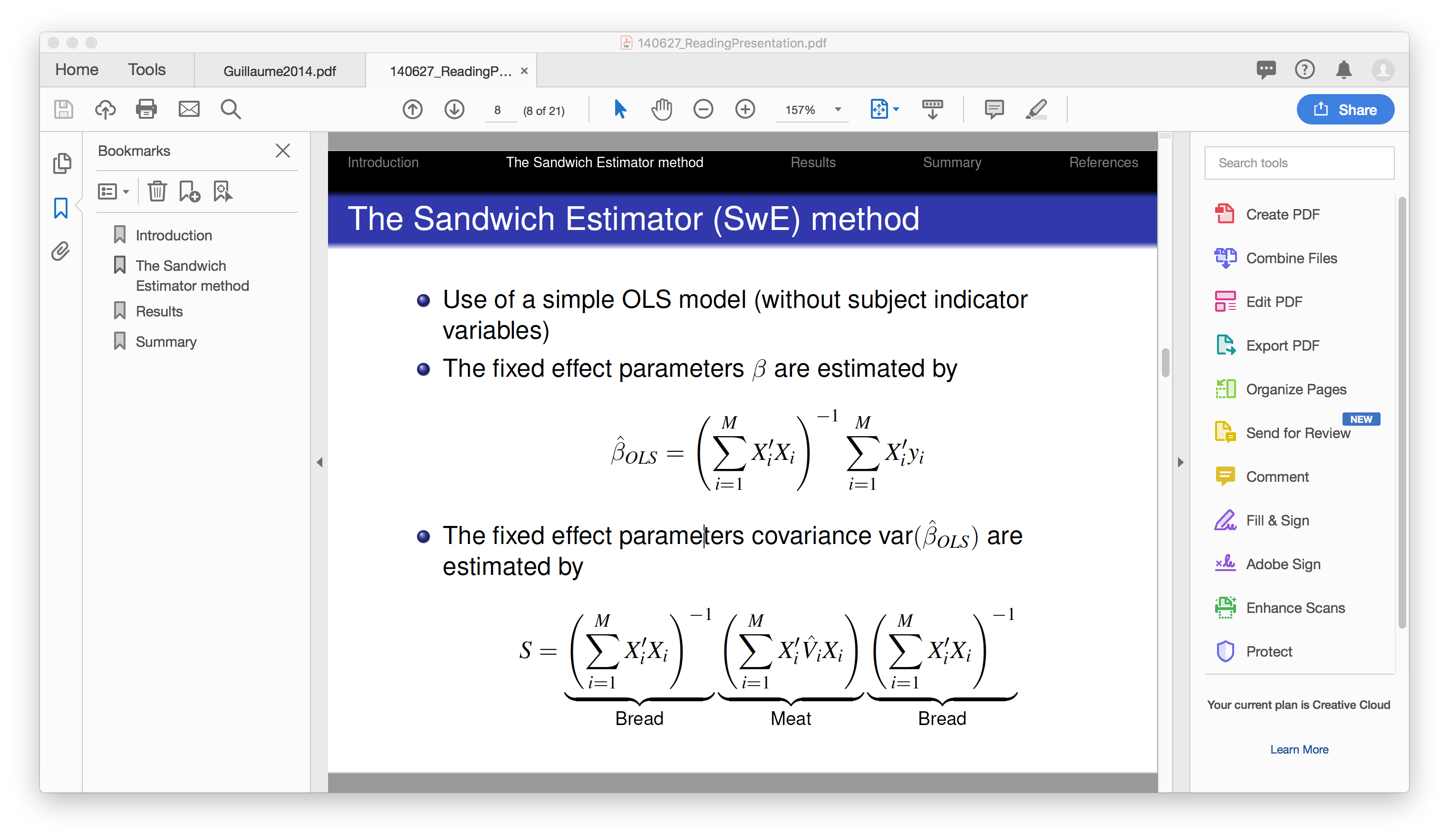 Guillaume, 2014, presentation
22
[Speaker Notes: Equation from previous slide is the “bread”]
The Michigan Longitudinal Study
The Sandwich Estimator
Guillaume, 2014, presentation
23
Classic (uncorrected SwE) method
The Michigan Longitudinal Study
The Sandwich Estimator
Guillaume, 2014, presentation
24
The Michigan Longitudinal Study
Small sample adjustment
The Sandwich Estimator
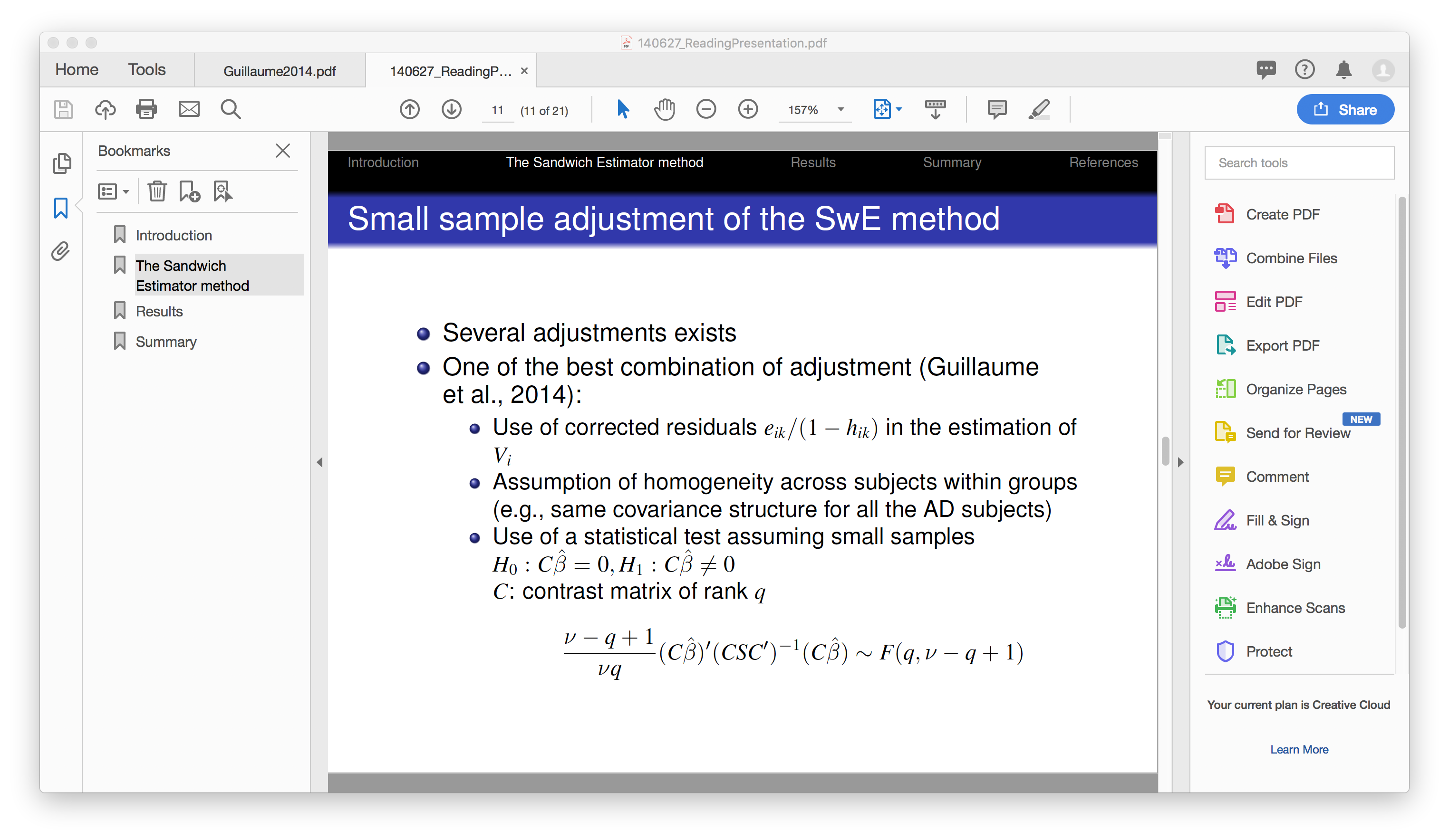 Guillaume, 2014, presentation
25
SwE runs as a GUI out of Matlab, similar to SPM
The Michigan Longitudinal Study
The Sandwich Estimator
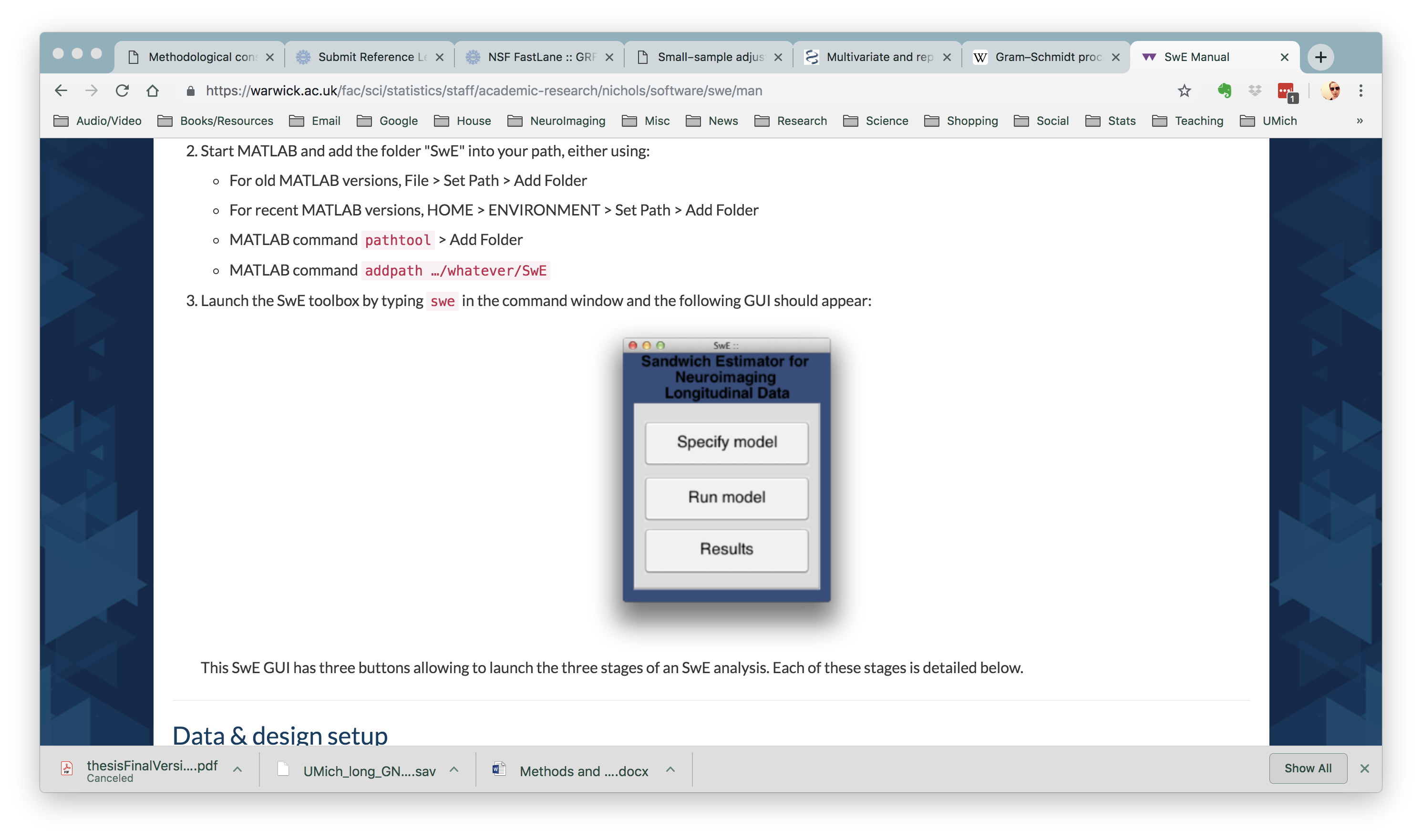 26
Specify model will pull up batch system, much like regular SPM 
Ordering of scans is important (as other variables [Groups, Visits and Subjects] must follow the same ordering)
The Michigan Longitudinal Study
The Sandwich Estimator
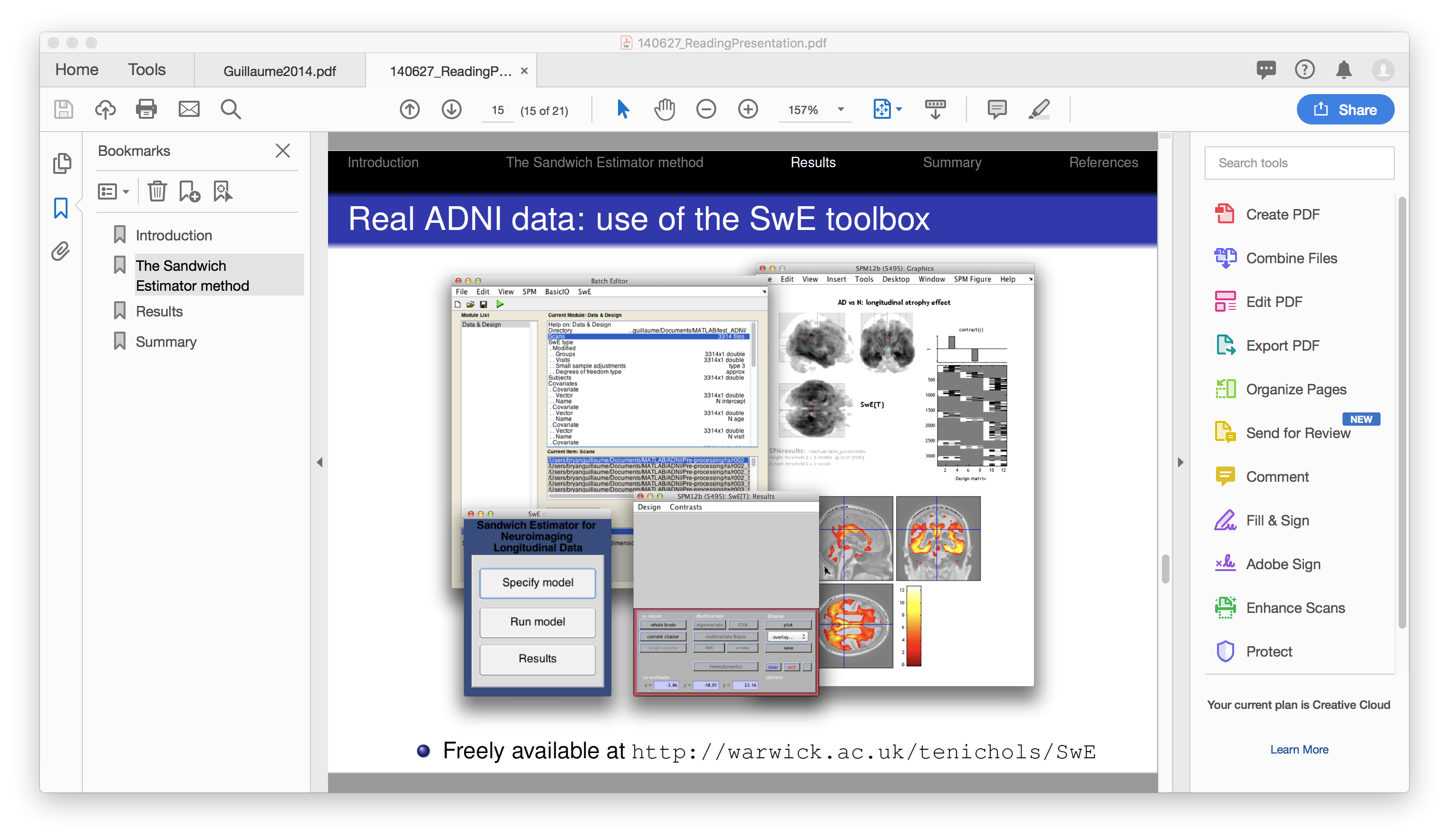 27
SwE type: can choose between Classic and Modified
Classic: assumes subjects have different covariance matrices
Modified: assumes subjects can be gathered into groups in which they share a common covariance matrix
The Michigan Longitudinal Study
The Sandwich Estimator
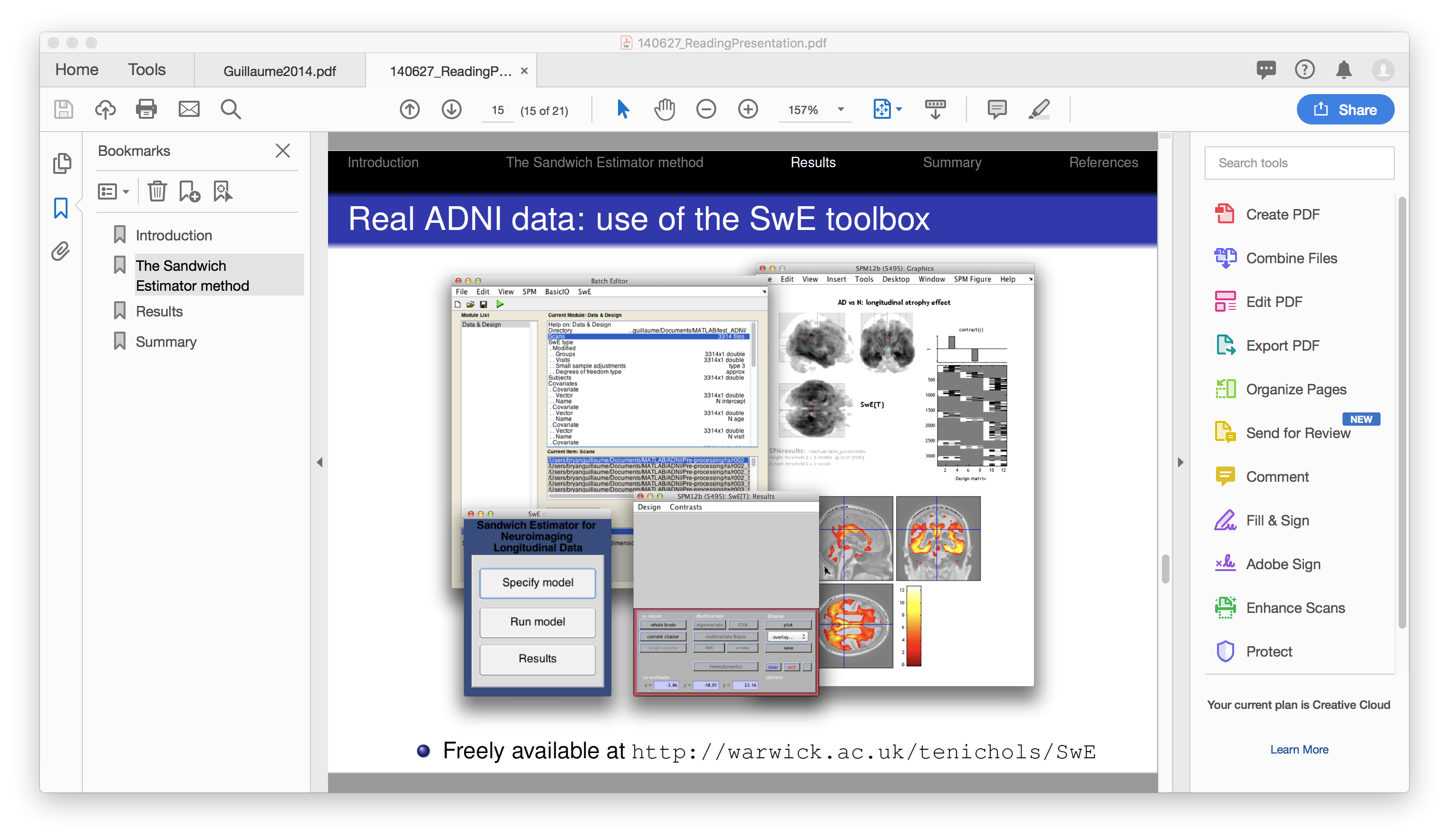 28
Small sample adjustments: 1 of 4 options must be selected
Type 0: raw residuals are used to compute the SwE (no adjustments used)
Type 1: raw residuals multiplied by sqrt(N/(N-p)) are used to compute the SwE, where N is total number of input images and p is number of covariates in model
The Michigan Longitudinal Study
The Sandwich Estimator
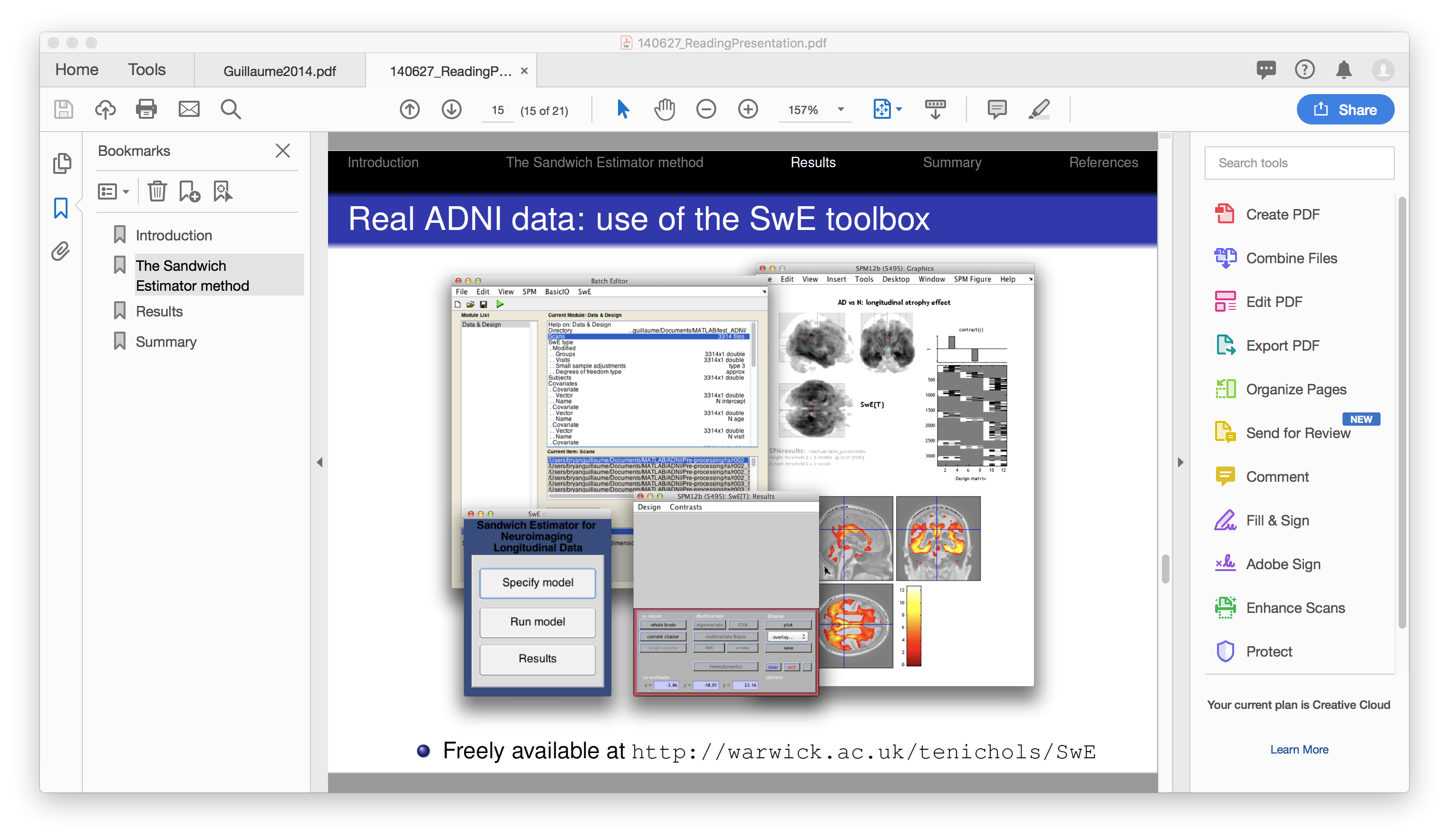 29
Small sample adjustments: 1 of 4 options must be selected
Type 2: adjusted residuals eik/sqrt(1-hik) are used to compute the SwE, where eik corresponds to residuals of subject i at visit category k, and hik is diagonal element of hat matrix H=X’(X’X)-1X corresponding to residual eik
Type 3: adjusted residuals eik/(1-hik) are used to compute the SwE
The Michigan Longitudinal Study
The Sandwich Estimator
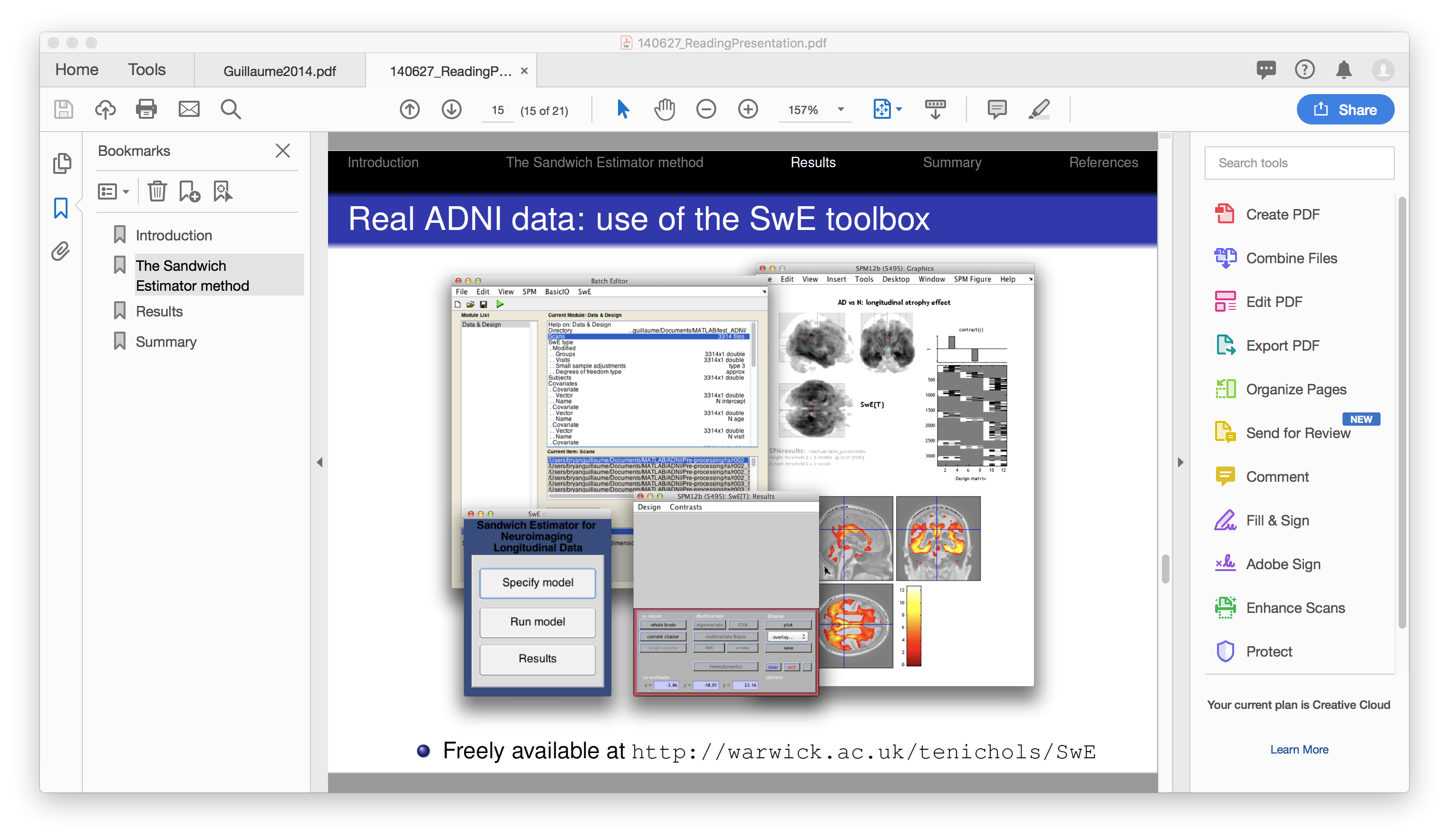 30
[Speaker Notes: Doesn’t tell you which one to use, just says that paper uses Type 3 for simulations.]
Degrees of freedom type: must be selected
Naïve: 
toolbox detects inseparable sub-design matrices involved in contrast tested, and then…
naïvely estimates degrees of freedom by number of subjects present in the involved sub-design matrices minus number of non-zero pure between covariates present in the involved sub-design matrices
The Michigan Longitudinal Study
The Sandwich Estimator
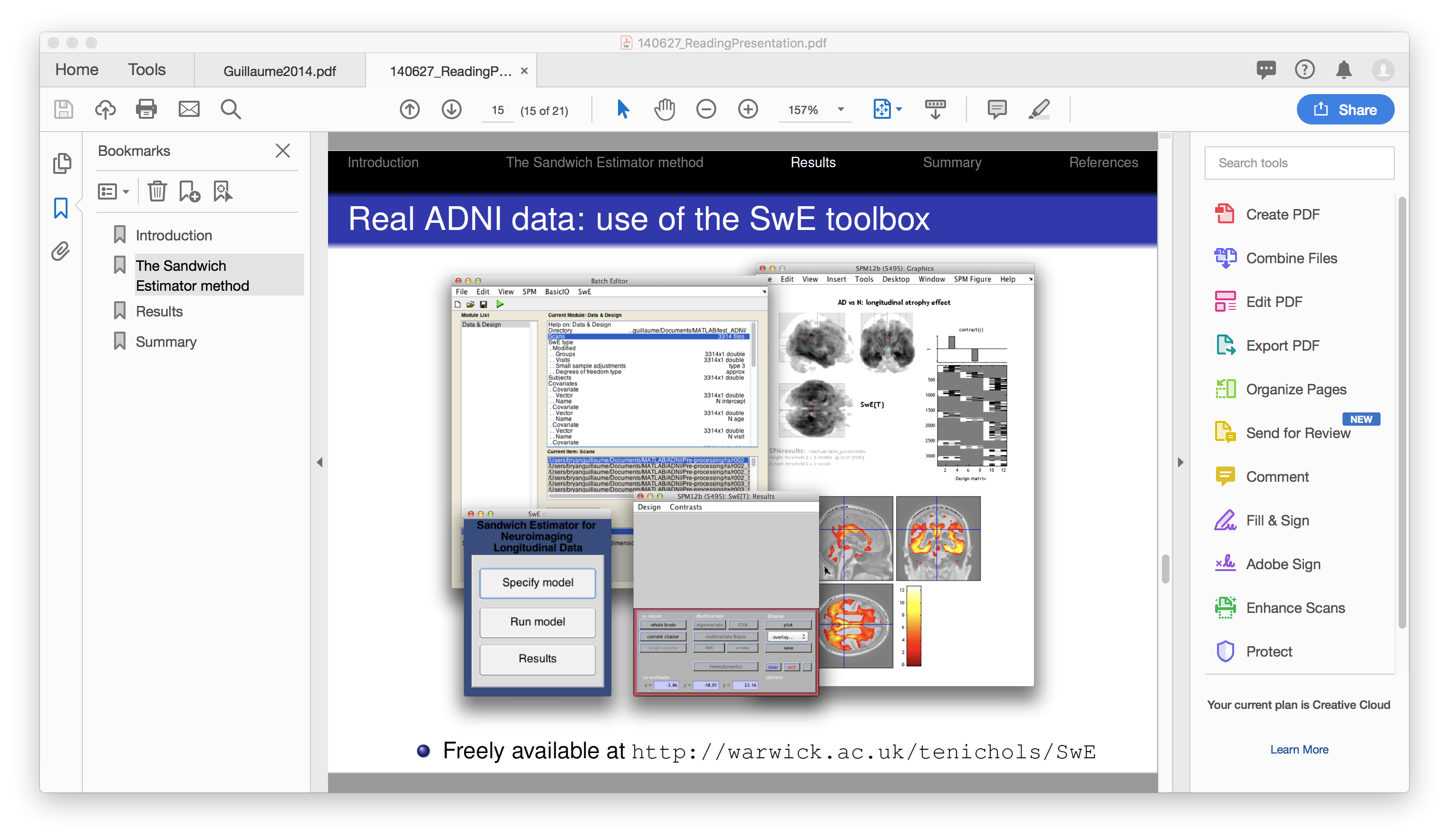 31
Covariates: allows the construction of the design matrix by entering several covariates in the ordering of the scans. 

Note that the toolbox does not currently offer an automatic construction of the design matrix. The entire design matrix must be specified by adding covariates one by one.
The Michigan Longitudinal Study
The Sandwich Estimator
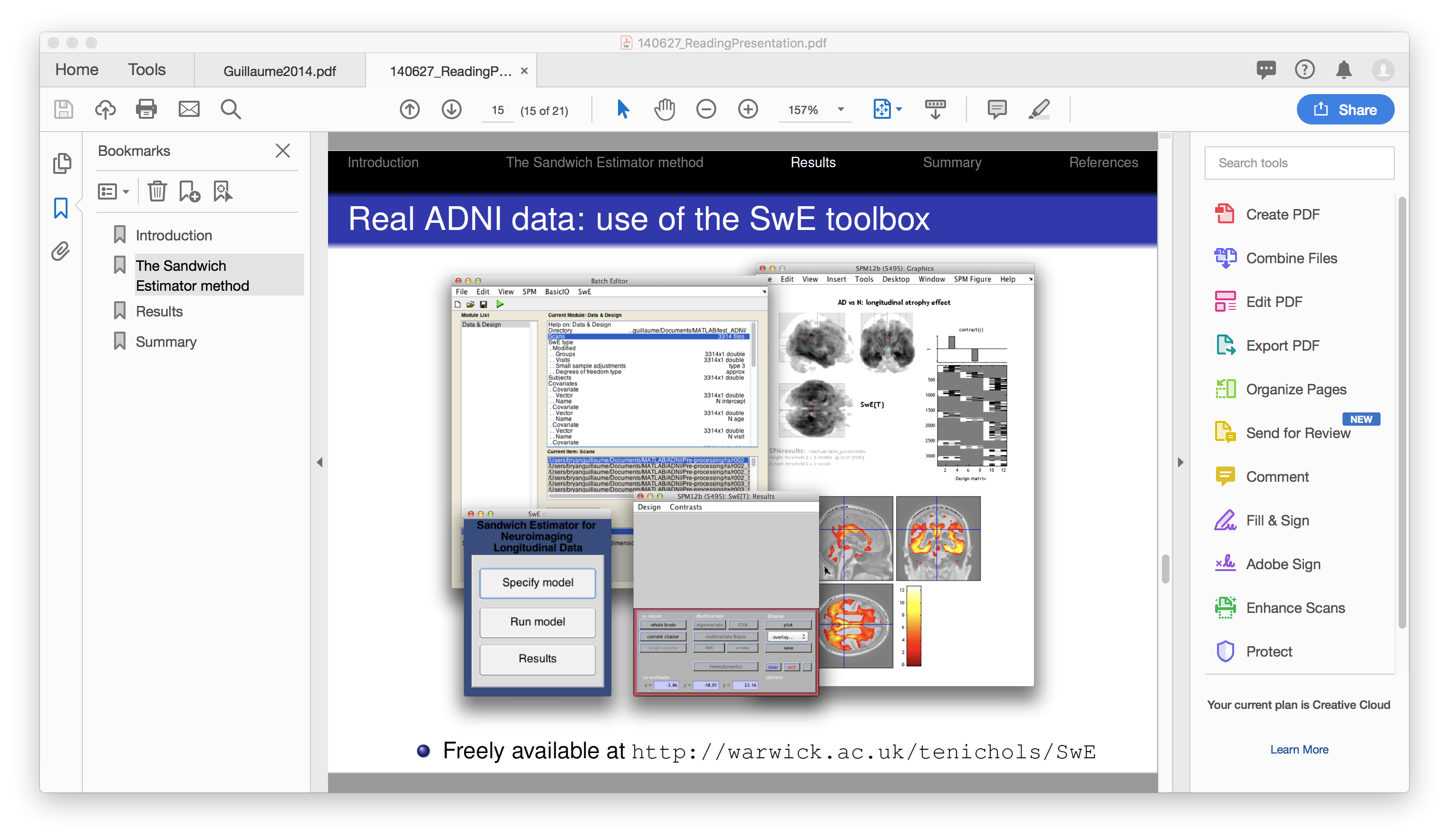 32
Subjects: enter the vector of subjects (numerical values) in the ordering of the scans
Masking: similar to a SPM design
Global calculation: similar to a SPM design
Global normalisation: similar to a SPM design
Run batch, then Run Model  swe.mat file
The Michigan Longitudinal Study
The Sandwich Estimator
33
Results button of SwE GUI, select SwE.mat file
SwE contrast manager allowing the test of several contrasts (similar to SPM contrast analysis GUI)
Differences between classic SPM analysis and SwE: 
As degrees of freedom with SwE method may vary across voxels, for each contrast, the equivalent Z-score or chi-squared-score image are displayed instead of the traditional t-score or F-score image 
As Random Field Theory inferences have not been yet validated with the SwE method, only False Discovery Rate and uncorrected inferences are currently available in the SwE toolbox
The Michigan Longitudinal Study
The Sandwich Estimator
34
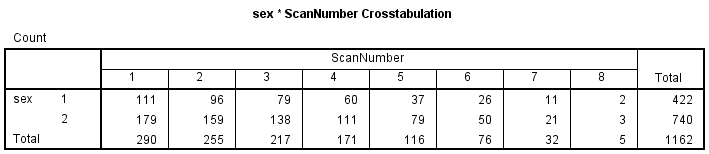 The Michigan Longitudinal Study
The Sandwich Estimator on Heitzeg Lab Data
35
Ran both classic and modified types 
Must add intercept yourself! This is not stated in manual
Wild Bootstrap: not covered in manual
The Michigan Longitudinal Study
The Sandwich Estimator on Heitzeg Lab Data
36
Hurdles
Things don’t work correctly the first time
For most of the time, we couldn’t easily see output; needed several work-arounds; a version is out now (that we haven’t gotten to work yet) that may allow us to see output more easily
New releases (sometimes frequent) aren’t working (e.g., due to Octave)
It’s not a finished product; we’re trying to use something that’s not actually ready yet
The Michigan Longitudinal Study
The Sandwich Estimator on Heitzeg Lab Data
37
Telzer et al., 2018; Methodological considerations for developmental longitudinal fMRI research; Dev Cog Neurosci, In Press
McFarquhar et al., 2016; Multivariate and repeated measures: a new toolbox for dependent and multimodal group-level neuroimaging data; Neuroimage; PMC4862963
Chen et al., 2014; Applications of multivariate modeling to neuroimaging group analysis: a comprehensive alternative to univariate general linear model; Neuroimage; PMC4121851
Chen et al., 2013; Linear mixed-effects modeling approach to fMRI group analysis; Neuroimage; PMC3638840
Skup et al., 2010; Longitudinal fMRI analysis: a review of methods. Stat Interface; PMC3362048
The Michigan Longitudinal Study
Helpful Papers
38